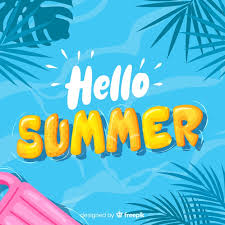 Slide 1
Summer – Support contact information
Slide 2
General support
Worried about yourself or someone else? 
Limited staff will be available over the summer. Contact the College on 0800 074 0099.
Call Childline on 0800 1111 or visit their website https://www.childline.org.uk/
Get advice from the NSPCC website – NSPCC
25/06/2021
Slide 3
Mental Health Support
Samaritans - https://www.samaritans.org/ Call 116 123
Young Minds - https://youngminds.org.uk/
Download the ‘headspace’ app or go to their website Headspace
Contact your GP
25/06/2021
Slide 4
Domestic Abuse
Derbyshire – Crossroads - 01457 856675 http://www.crossroadsderbyshire.org/
Staffordshire - 0300 303 3778 http://www.new-era.uk/ 
National Domestic Abuse Helpline - 0808 200 0247
Call 999 in an emergency
25/06/2021